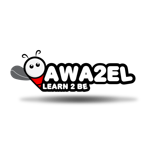 المسجد الأقصى المبارك
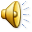 المسجد الأقصى المبارك أحد المساجد الثلاثةِ الَّتي تُشدُّ الرِّحال إليها, وهو مسرى النبي (صلى الله عليهِ وسلمْ) وَ معراجهُ إلى السمواتِ العلا , وهو أَ يضاً القبلةُ الأولى للمسلمينَ, و أرضهُ مباركةٌ ,وما حولها مباركٌ .
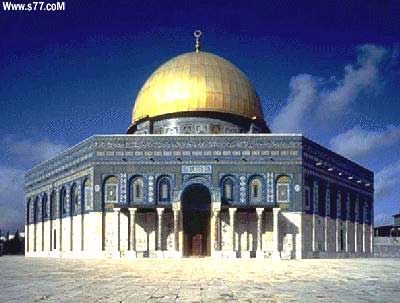 ظلَّ المسجدُ أسيراً نحو قرنٍ منَ الزمانِ , حتّى حرَّرهُ صلاح الدّين الأيوبيُّ , الذي كانَ مثلاً للقائِدِ في حُسنِ مُعاملةِ الأسرى والسُّكّانِ.
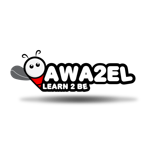 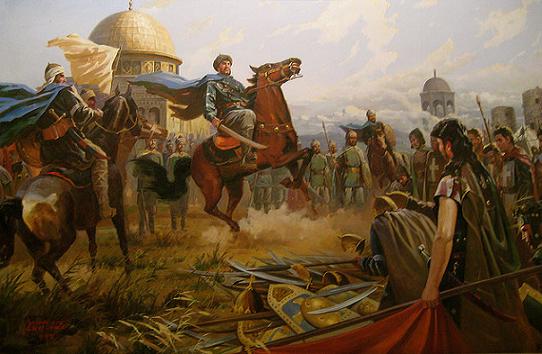 وفي العصرِ الحديثِ يتعرضُ المَسجد المباركُ لاعْتداءاتٍ كَثيرة من الصهاينة المحتلّينَ؛ ومنها إعاقة دخول المصلين , أمّا البناءُ فإنهُ يتعرضُ للتَّخريب والتَّهديد بالهدمِ.
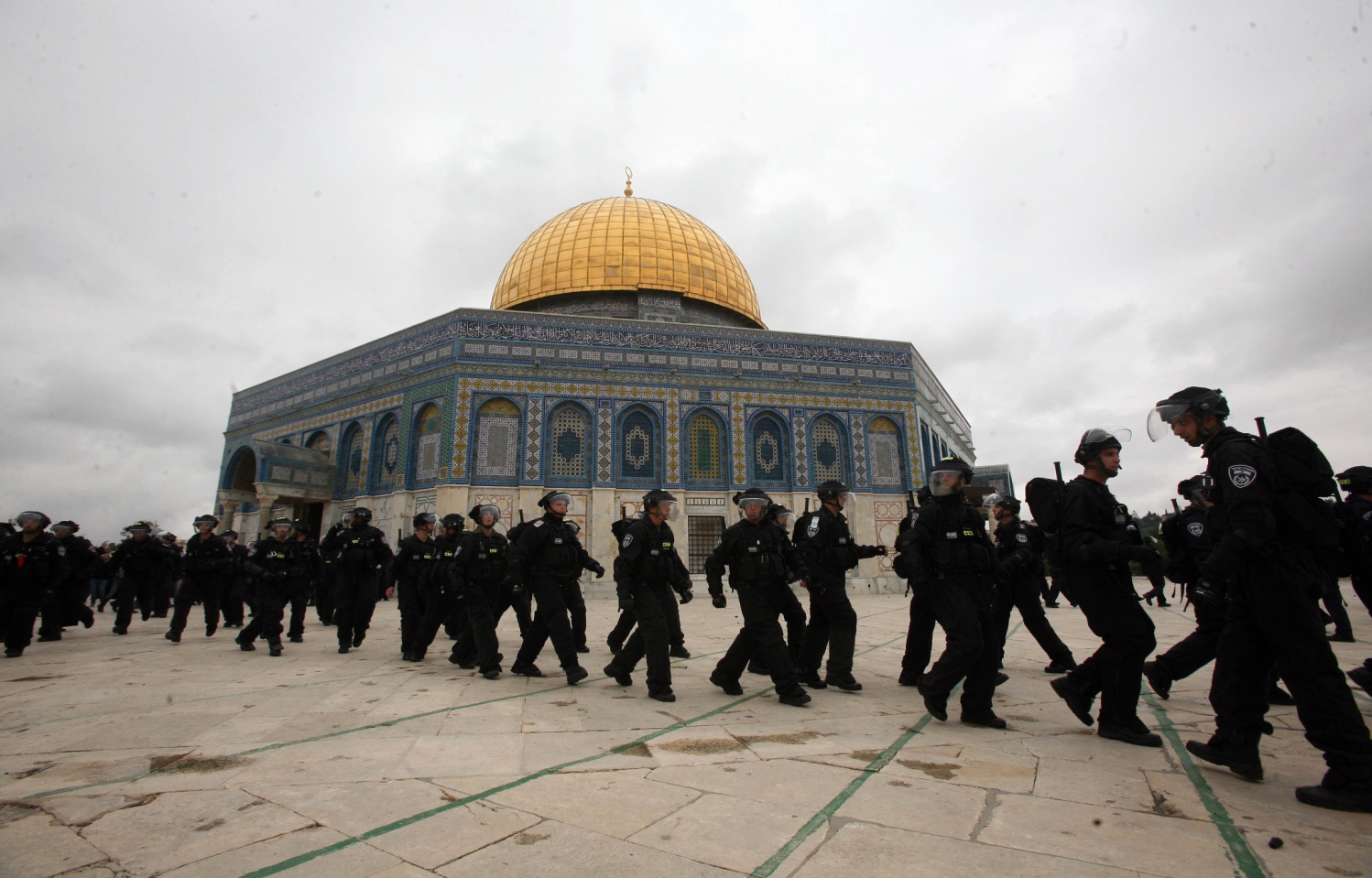 ومن جَرائمهم بحقِّ المسجد الأقصى المُبارك, تعمدهم حرقهُ عام ألفٍ وتسعمئةٍ وستّينَ, وقد طال الحريق المنبر الَّذي نقلهُ صلاح الدين الأيوبي  من دمشق إلى القدس بعد أن حرَّرها من الفرنجةِ , لكنَّ الهاشميّينَ  أعادوا  صنُع المنبر من جديدٍ .
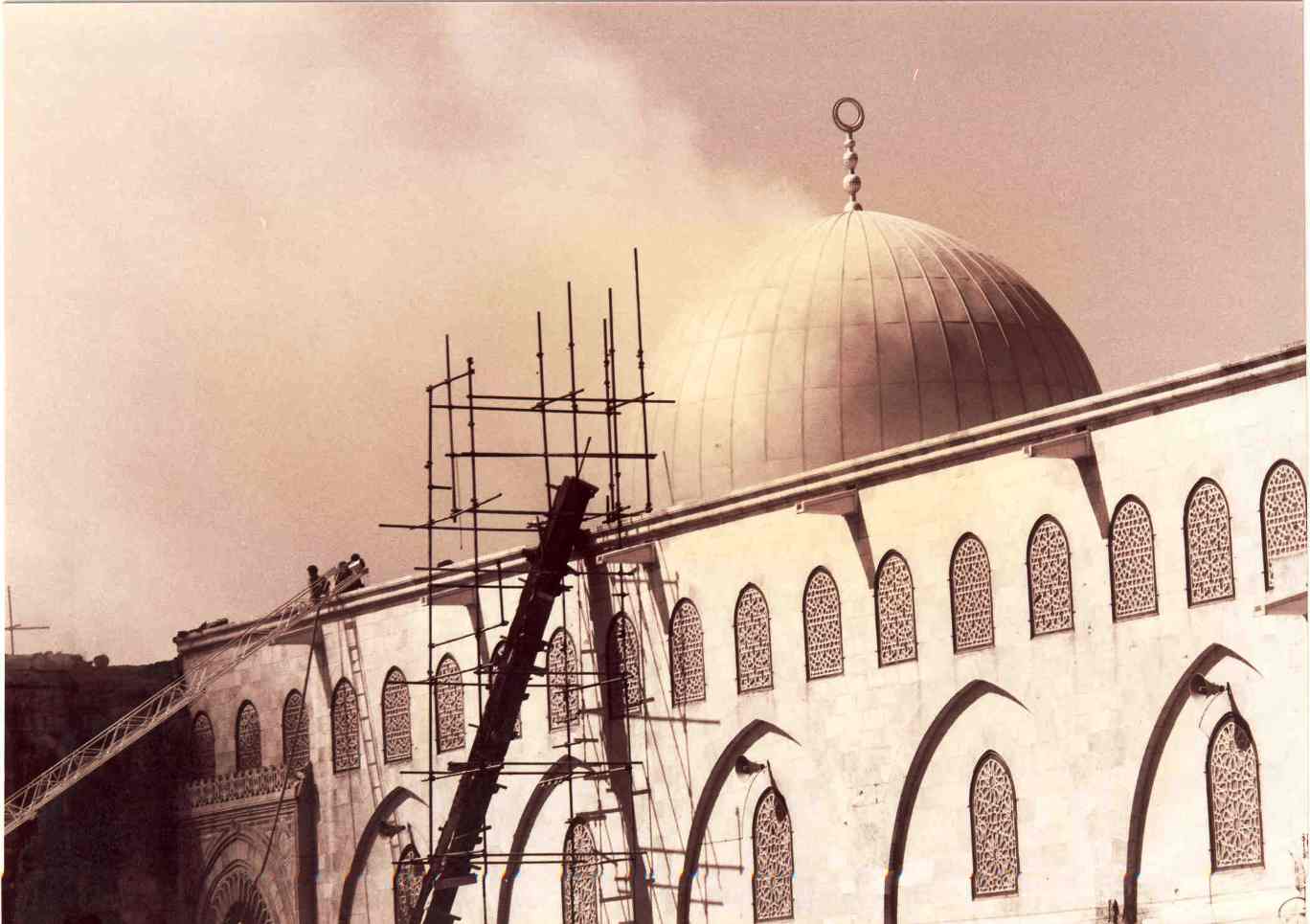 ما انقطع الهاشميون عن خدمةِ الأقصى المبارك, وما زال الإعمار الهاشميُّ للمسجدِ الأقصى للمسجدِ متو اصلاً حتى اليوم .
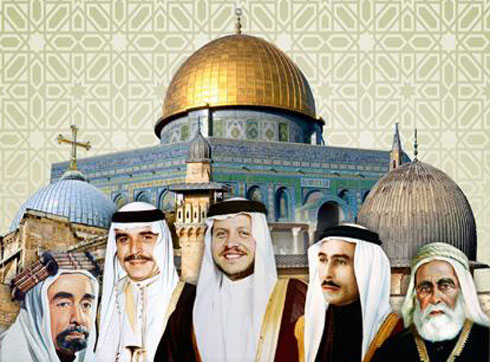 الأسئلة
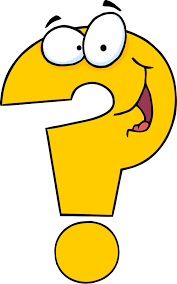 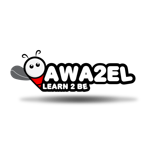 اختر المعنى المناسب في ما تحته خط :
-تشد الرِّحال إلى المسجد.....         البناء والإصلاح 




-ما زال الإعمار الهاشمي ........               منع




-يحاول الصهاينة إعاقة دخول.....       يسافر النّاسُ
اختار الكلمه المناسبه للمعنى :
(مِعراج , مَسرى )
 1- خروج النبي ليلاً ........ 
 مسرى

2- صعود إلى السموات .......
معراج
فرق في المعنى  :
* حرَّرَ صلاح الدين القدس من الفرنجة :- 
 أزال الإحتلال عنها 



حرَّرَ القاضي قراراً بإدانة المجرم :-
أصدر قرار / أخرج قرار
اللَّتان   ,    اللَّذان
الّتي    ,   الَّذي
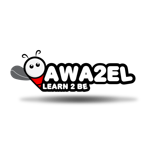 الأسماء الموصولة
الَّذين   ,   اللّواتي